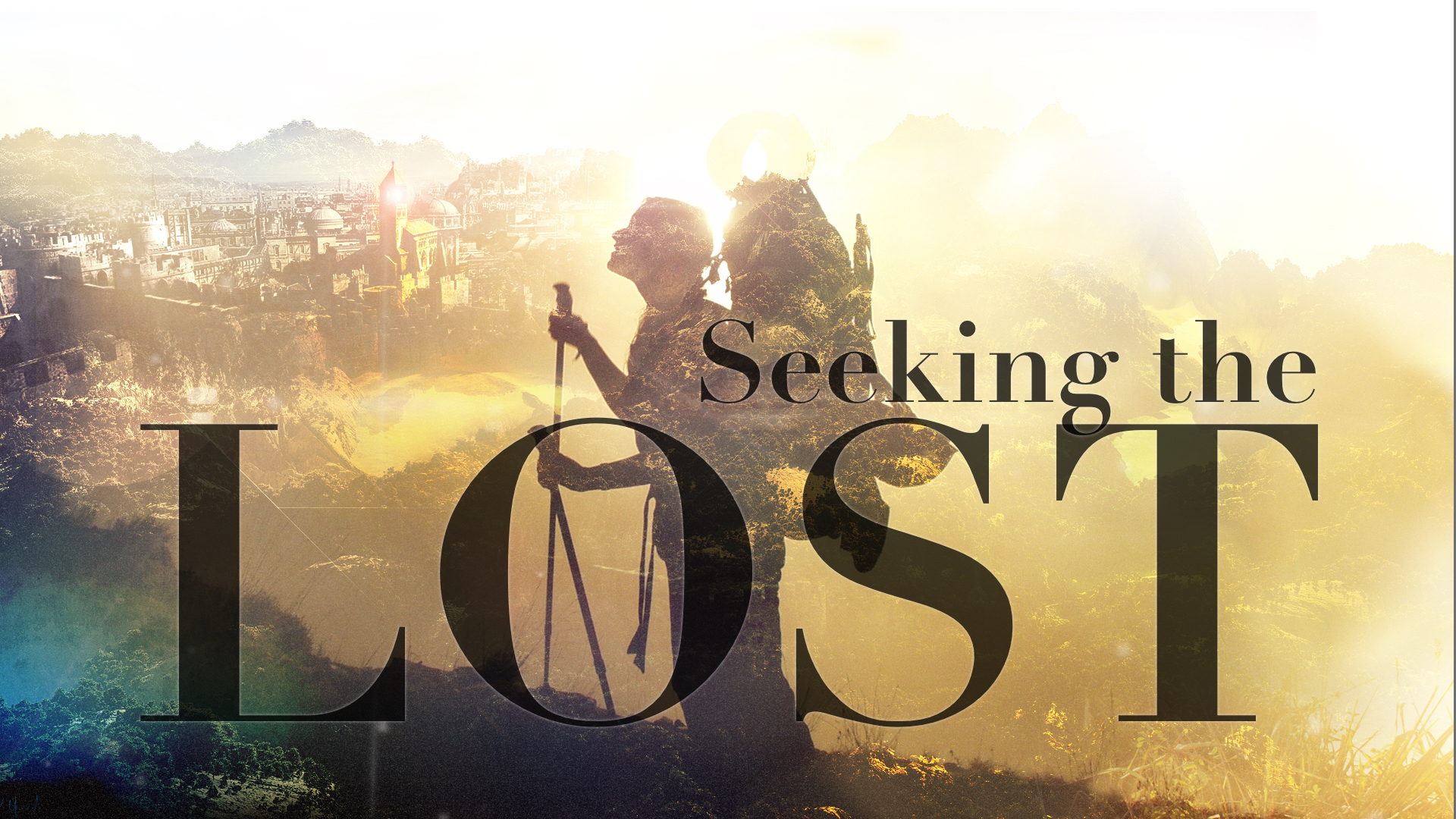 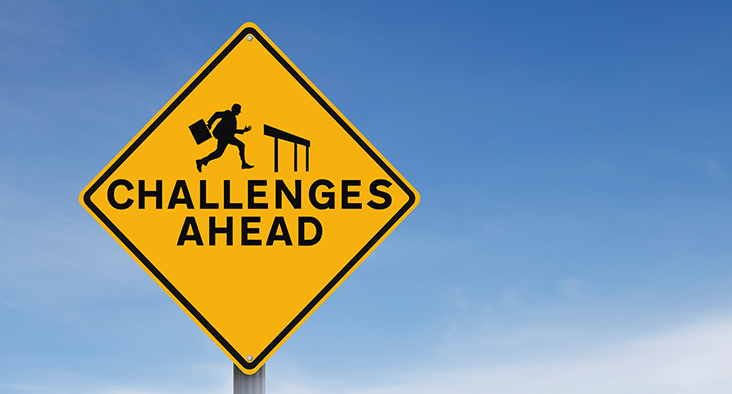 Overcoming Personal Challenges in Personal Evangelism
Moses Gave Excuses
“Who am I that I should go to Pharaoh, and that I should bring the children of Israel out of Egypt?” (Ex. 3:11).
“But suppose they will not believe me or listen to my voice; suppose they say, ‘The Lord has not appeared to you’” (Ex. 4:1).
“O my Lord, I am not eloquent, neither before nor since You have spoken to Your servant; but I am slow of speech and slow of tongue” (Ex. 4:10).
“O my Lord, please send by the hand of whomever else You may send” (Ex. 4:13).
Moses Gave Excuses
“Who am I that I should go to Pharaoh, and that I should bring the children of Israel out of Egypt?” (Ex. 3:11).
“But suppose they will not believe me or listen to my voice; suppose they say, ‘The Lord has not appeared to you’” (Ex. 4:1).
“O my Lord, I am not eloquent, neither before nor since You have spoken to Your servant; but I am slow of speech and slow of tongue” (Ex. 4:10).
“O my Lord, please send by the hand of whomever else You may send” (Ex. 4:13).
REJECTED!
“I don’t know what to do or say.”
You know more than you think you know. 

Experience builds confidence. 

Take someone with you. 
Moses had Aaron (Ex. 4:14)
Apostles (Mark 6:7)
The 70 (Luke 10:1)
Peter and John (Acts 3:1) 
Peter isn’t working alone until Acts 9:32.
“I don’t want to be rejected.”
Those with God’s message have always been rejected by the majority. 
Noah (1 Pet. 3:20)
The prophets (Acts 7:52)
Paul (Acts 17:32)
Jesus (John 6:66) 

More people are open to Bible discussions than we may think.
“I don’t want to be rejected.”
Those with God’s message have always been rejected by the majority. 
Noah (1 Pet. 3:20)
The prophets (Acts 7:52)
Paul (Acts 17:32)
Jesus (John 6:66) 

More people are open to Bible discussions than we may think.
Lifeway research found that 79% of unchurched Americans say they don’t mind talking about issues of faith with a friend.
“I don’t want to fail.”
The only way we fail at doing personal work is if we fail to do it at all! 

“Behold, a sower went out to sow” (Matt. 13:3), not to force a crop to grow.
“I don’t want people thinking I’m weird.”
“In regard to these, they think it strange that you do not run with them in the same flood of dissipation, speaking evil of you” (1 Pet. 4:4).
“I don’t want people thinking I’m weird.”
Whatever I tell you in the dark, speak in the light; and what you hear in the ear, preach on the housetops. 
And do not fear those who kill the body but cannot kill the soul. But rather fear Him who is able to destroy both soul and body in hell. 
Matthew 10:27-28
“I don’t want to offend people.”
“I don’t want to offend people.”
Walk in wisdom toward those who are outside, redeeming the time. 
Let your speech always be with grace, seasoned with salt, that you may know how you ought to answer each one.  
Colossians 4:5-6
“I don’t want to offend people.”
“Agrippa said to Paul, ‘Are you going to persuade me to become a Christian so easily?’” 
Acts 26:28, Christian Standard Bible
“I don’t want to open my life to scrutiny.”
Someone might challenge my “qualifications” by pointing out my faults. 

If you aren’t living right – REPENT! 

Remember, Christians are forgiven sinners. 
We are delivering a perfect message (the gospel) in an imperfect package (ourselves).